1
#06RPC & REST
Client/Server Computing and Web Technologies
2
Introduction
Remote Procedure Call (RPC) is a high-level model for client-sever communication.

It provides the programmers with a familiar mechanism for building distributed systems.

Examples: File service, Authentication service.
client
server
Call procedure and wait for reply
request
Receive request and start process execution
Send reply and wait for next execution
reply
Resume execution
Blocking state
Executing state
3
RPC Model
4
Characteristics
The called procedure is in another process which may reside in another machine.
The processes do not share address space.
Passing of parameters by reference and passing pointer values are not allowed.
Parameters are passed by values.
The called remote procedure executes within the environment of the server process. 
The called procedure does not have access to the calling procedure's environment.
No message passing or I/O at all is visible to the programmer.
5
Features
Simple call syntax
Familiar semantics
Well defined interface
Ease of use
Efficient
Can communicate between processes on the same machine or different machines
6
Limitations
Parameters passed by values only and pointer values are not allowed.
Speed: remote procedure calling (and return) time (i.e., overheads) can be significantly (1 - 3 orders of magnitude) slower than that for local procedure. 
Failure: RPC is more vulnerable to failure (since it involves communication system, another machine and another process). 
The programmer should be aware of the call semantics, i.e. programs that make use of RPC must have the capability of handling errors that cannot occur in local procedure calls.
7
Design Issues
Exception handling
Necessary because of possibility of network and nodes failures;
RPC uses return value to indicate errors;

Transparency
Syntactic  achievable, exactly the same syntax as a local procedure call;
Semantic  impossible because of RPC limitation: failure (similar but not exactly the same);
[Speaker Notes: Transparency: http://hubpages.com/education/Remote-Procedure-Calls-RPC]
8
Design Issues
Delivery guarantees
Retry request message: whether to retransmit the request message until either a reply or the server is assumed to have failed;
Duplicate filtering : when retransmission are used, whether to filter out duplicates at the server;
Retransmission of replies: whether to keep a history of reply messages to enable lost replies to be retransmitted without re-executing the server operations.
9
RPC Components
int caller()
Client
Client stub: has same function signature as callee() 
Allows same caller() code to be used for LPC and RPC
Communication Module: Forwards requests and replies to appropriate hosts
Server
Dispatcher: Selects which server stub to forward request to
Server stub: calls callee(), allows it to return a value
Client stub
P1
(“client”)
Communication module
Communication module
Dispatcher
Server stub
P2
(“server”)
int callee()
10
Generating Code
Programmer only writes code for caller function and callee function
Code for remaining components all generated automatically from function signatures (or object interfaces in Object-based languages)
E.g., Sun RPC system: Sun XDR interface representation fed into rpcgen compiler
These components together part of a Middleware system
E.g., CORBA (Common Object Request Brokerage Architecture)
E.g., Sun RPC
E.g., Java RMI
11
Marshalling
Different architectures use different ways of representing data
Caller (and callee) process uses its own platform-dependent way of storing data
Middleware has a common data representation (CDR) which is platform-independent
Caller process converts arguments into CDR format
Called “Marshalling”
Callee process extracts arguments from message into its own platform-dependent format
Called “Unmarshalling”
Return values are marshalled on callee process and unmarshalled at caller process
12
JSON-RPC
Remote procedure call protocol encoded in JSON. 
It is a very simple protocol (and very similar to XML-RPC), defining only a handful of data types and commands. 
Allows for notifications (data sent to the server that does not require a response)
Multiple calls to be sent to the server which may be answered out of order.
Invoked by sending a request to a remote service using HTTP or a TCP/IP socket (starting with version 2.0).
13
Example: adding
var rpc = require('json-rpc2'); 
var server = rpc.Server.$create();
 
function add(args, opt, callback) { 
    callback(null, args[0] + args[1]); 
} 

server.expose('add', add); 
server.listen(8000, 'localhost');
server.js
var rpc = require('json-rpc2'); 
var client = rpc.Client.$create(8000,
   'localhost'); 

// Call add function on the server 
client.call('add', [1, 2], 
   function(err, result) { 
      console.log('1 + 2 = ' + result); 
   }
);
client.js
>> npm install json-rpc2
Reference: https://github.com/pocesar/node-jsonrpc2
https://github.com/justmoon/node-jsonrpc2
[Speaker Notes: https://github.com/justmoon/node-jsonrpc2

callback(null, .. )     null for error
http://stackoverflow.com/questions/22518978/nodejs-callback-with-null-as-first-argument]
14
REST and HTTP
The motivation for REST was to capture the characteristics of the Web which made the Web successful. 

URI Addressable resources
HTTP Protocol
Make a Request – Receive Response – Display Response

Exploits the use of the HTTP protocol beyond HTTP POST and HTTP GET
HTTP PUT, HTTP DELETE
[Speaker Notes: RPC vs. REST  (very similar)

RPC: function or module oriented [e.g., add(), get(), calculate() , http://server/someOperation?id=3 ]
REST: Resource Oriented (by using HTTP verbs to provide REpresentational State Transfer)   [e.g., addUser(), getUser(), http://server/someResource/3]

http://apihandyman.io/do-you-really-know-why-you-prefer-rest-over-rpc/

As a programming approach, REST is a lightweight alternative to Web Services and RPC. Much like Web Services, a REST service is:
Platform-independent (you don't care if the server is Unix, the client is a Mac, or anything else),
Language-independent (C# can talk to Java, etc.),
Standards-based (runs on top of HTTP), and
Can easily be used in the presence of firewalls.]
15
Main Concepts
Nouns (Resources)unconstrainedi.e., http://example.com/employees/12345
REST
Verbsconstrainedi.e., GET
Representationsconstrainedi.e., XML
16
Resources
REpresentative State Transfer
The key abstraction of information in REST is a resource.
A resource is a conceptual mapping to a set of entities
Any information that can be named can be a resource
a document or image
a temporal service (e.g. "today's weather in Los Angeles")
a collection of other resources
a non-virtual object (e.g. a person)
Represented with a global identifier (URI in HTTP)
http://www.boeing.com/aircraft/747
17
Verbs
Represent the actions to be performed on resources

HTTP GET 
HTTP POST
HTTP PUT
HTTP DELETE
18
HTTP GET
How clients ask for the information they seek.
Issuing a GET request transfers the data from the server to the client in some representation

GET http://localhost/books
Retrieve all books

GET http://localhost/books/ISBN-0011021
Retrieve book identified with ISBN-0011021

GET http://localhost/books/ISBN-0011021/authors
Retrieve authors for book identified with ISBN-0011021
19
HTTP PUT, POST, DELETE
POST http://localhost/books/  
Content: {title, authors[], …}
Creates a new book with given properties

PUT http://localhost/books/isbn-111 
Content: {isbn, title, authors[], …}
Updates book identified by isbn-111 with submitted properties

DELETE http://localhost/books/ISBN-0011
Delete book identified by ISBN-0011
20
Representations
How data is represented or returned to the client for presentation.

Two main formats:
JavaScript Object Notation (JSON)
XML

It is common to have multiple representations of the same data
21
Why is it called "Representational State Transfer"?
Resource
Client
http://www.boeing.com/aircraft/747
Fuel requirements
Maintenance schedule
...
Boeing747.html
The Client references a Web resource using a URL.  A representation of the resource is returned (in this case as an HTML document). 
The representation (e.g., Boeing747.html) places the client application in a state.  The result of the client traversing a hyperlink in Boeing747.html is another resource accessed.  The new representation places the client application into yet another state.  Thus, the client application changes (transfers) state with each resource representation --> Representation State Transfer!
[Speaker Notes: Representation = resource format (html, json, xml)
State = Noun (json, data, document, image)
Transfer = send from server to client]
Request
(XML doc)
Request
(XML doc)
Response
(JSON doc)
Response
(XML doc)
Response
(TEXT doc)
PO
(XML doc)
Web/Proxy Server
22
Architecture Style
HTTP GET
URL 1
doGet()
HTTP Response
doPost(id)
HTTP POST
REST Engine
(locate resource and generate response)
URL 1
HTTP Response
doDelete()
HTTP DELETE
URL 1
HTTP Response
23
Example: REST for bears
24
Example: Create a bear
var express = require('express'); 
var app = express(); 
var router = express.Router(); 
var bodyParser = require('body-parser'); 
  
var bears = []; 
  
router.route('/bears') 
  .post(function(req, res) { 
    var bear = {}; 
    bear.name = req.body.name; 
    bears.push(bear); 
    res.json({ message: 'Bear created!' }); 
  }); 
  
// all of our routes will be prefixed with /api 
app.use('/api', bodyParser.json(), router); 
app.listen(8000);
[Speaker Notes: Router benefit: can be group route paths.
Express instance can create several routers.
var  router1 = express.Router();
var router2 = express.Router();]
25
Try REST API
Chrome plugins with REST clients functionality are available. e.g., Postman, DHC
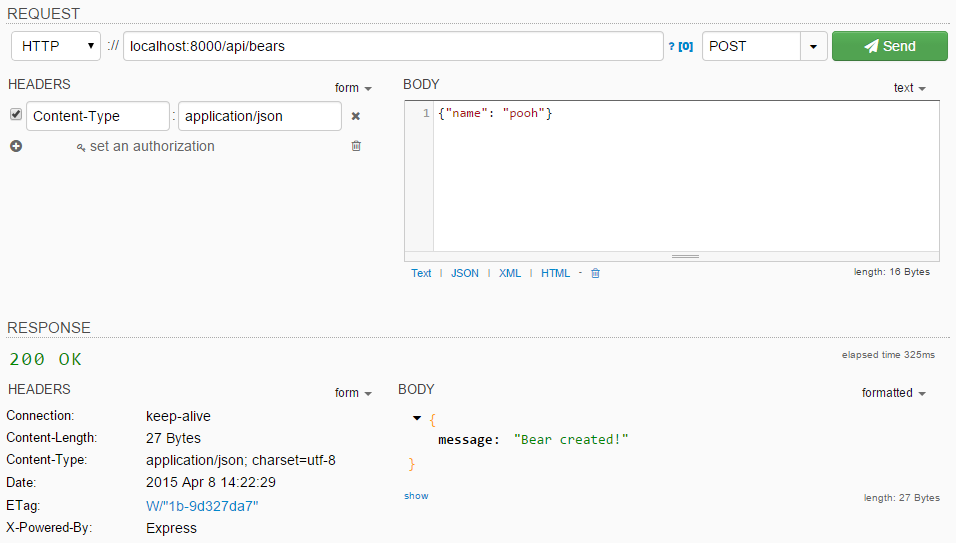 26
Restful - React
27
Get all bears (1)
import React, { Component } from 'react';import axios from 'axios';import _ from 'lodash';const URL = 'http://localhost/api/bears';class Bear extends Component {    constructor(props){        super(props)        this.state = {  data: {} }    }    componentDidMount() {        axios.get(URL)            .then(response => {                    this.setState({data : response.data})                    console.log(response.data)                }            )    }    ...
28
Get all bears (2)
from lodash
renderBears() {        return _.map(this.state.data, bear => {            return (                <li className="list-group-item" key={bear.id}>                    {bear.id+1}. {bear.name}, {bear.weight}                </li>            )        })    }    render() {        return (            <div>                <h2> Bear Profile</h2>                <ul className="list-group">                    {this.renderBears()}                </ul>            </div>        );    }}
29
Cross-Origin Resource Sharing (CORS)
Allow APIs to be called from different domains








npm install cors
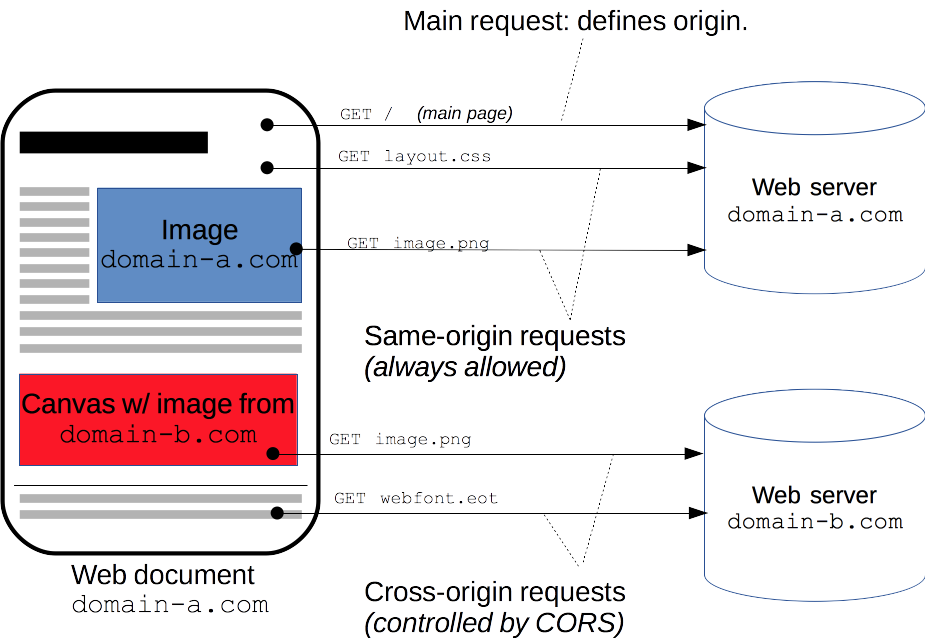 var cors = require('cors')var app = express()app.use(cors())
30
Axios: Post and Delete example
axios.post('http://localhost/api/bears', {    name: 'Fred',    weight: 123}).then( (response) => {     console.log('Create a bear: ' + response);}).catch( (error) => {     console.log(error);});
axios.delete('http://localhost/api/bears/5')    .then( (response) => {        console.log('Delete:' + response) })
31
React - Redux - Router
32
Redux
Redux is a predictable state container for JavaScript apps. 
Write applications that behave consistently, run in different environments (client, server, and native), and are easy to test. 

Redux divides a component into several types:
Components (View)
Actions (Event)
Reducers (Data)
Reference: https://en.wikipedia.org/wiki/Redux_(JavaScript_library)
33
Component
components/bear_index.js
class BearIndex extends Component {    componentDidMount() {        this.props.fetchBears()    }    renderBears() {        return _.map(this.props.bears, bear => {            return (                <li className="list-group-item" key={bear.id}>                    {bear.id+1}. {bear.name}, {bear.weight}                </li>            )        })    }    render() {        return (            <div>                <h2> Bear Profile</h2>                <ul className="list-group">                    {this.renderBears()}                </ul>            </div>        );    }}function mapStateToProps(state) {    return { bears: state.bears};}export default connect(mapStateToProps, {fetchBears} )(BearIndex);
34
Actions
actions/index.js
import axios from 'axios';export const FETCH_BEARS = 'fetch_bears';const ROOT_URL = 'http://localhost/api/bears';export function fetchBears() {    const request = axios.get(ROOT_URL);    return {        type: FETCH_BEARS,        payload: request    };}
35
Reducers
reducers/index.js
import { combineReducers } from 'redux';// import { reducer as formReducer } from 'redux-form';import BearsReducer from './reducer_bears';const rootReducer = combineReducers({    bears: BearsReducer});export default rootReducer;
36
React-Redux
components/
bear_index.js
View
componentDidMount()
Re Render() View
ActionCreator
actions/index.js
MapStateToProps
fetchBears()
Action
Got promises (bear)
Store
applyMiddleware
(promise)(createStore)
Middleware
Select promise
reducers/index.js
Reducer
BearReducer
RootReducer
37
Reducer
reducers/bear_reducer.js
import _ from 'lodash';import {FETCH_BEARS } from '../actions';export default function (state = {}, action) {    switch(action.type) {        case FETCH_BEARS:            return _.mapKeys(action.payload.data,'id');        default:            return state;    }}
38
Main page - Router
import React, { Component } from 'react';import { Provider } from 'react-redux';import { createStore, applyMiddleware } from 'redux';import { BrowserRouter, Route, Switch } from 'react-router-dom'import promise from 'redux-promise';import reducers from './reducers';import BearIndex from './components/bear_index';const createStoreWithMiddleware = applyMiddleware(promise)(createStore);
Install more libraries
39
Main page - Router
class AppBear extends Component {    render() {        return (            <Provider store={createStoreWithMiddleware(reducers)}>                <BrowserRouter>                    <div>                        <Switch>                            <Route path="/" component={BearIndex} />                        </Switch>                    </div>                </BrowserRouter>            </Provider>        );    }}export default AppBear;
Map path to a component
40
References
"Advanced Operating Systems: RPC", Ajay Katangur
"RPCs and Concurrency Control", Indranil Gupta, 2014
"JSON-RPC", http://en.wikipedia.org/wiki/JSON-RPC
"Node-jsonrpc2", https://github.com/pocesar/node-jsonrpc2
"Representational State Transfer (REST): Representing Information in Web 2.0 Applications", Emilio F Zegarra
"Build a RESTful API Using Node and Express 4", https://scotch.io/tutorials/build-a-restful-api-using-node-and-express-4
"Express Routing", http://expressjs.com/guide/routing.html